일본의 문화산업의 발전과정과 특징
21901763 문경림
CONTENTS
키워드: 문화산업, 전후, 상품성, 상호작용, 발전
01
02
03
서론
결론
문화산업의 발전과정과 특징
(1) 게임, 애니메이션, 영화의 각 발전과정
(2) 게임, 애니메이션, 영화의 각 특징
01
서론
서론
01.
문화산업이란?
1940년대 후반 프랑크 푸르트학파의 아도르노, 호르크하이머에 의해 사용된 용어

자본주의적으로 대량생산된 대중문화 또는 문화를 생산하는 산업

직물, 음악, TV, 영화, 출판, 공예, 디자인, 비디오 게임을 포함
(+ 건축과 시각 예술, 공연 예술, 스포츠, 광고, 문화 관광)
02
문화산업의 발전과정과 특징
문화산업의 발전과정과 특징
02.
게임, 애니메이션, 영화의 각 발전과정
1. 게임
일본의 게임산업이 발전하는데 큰 역할

2020년 일본의 주요 하드업체
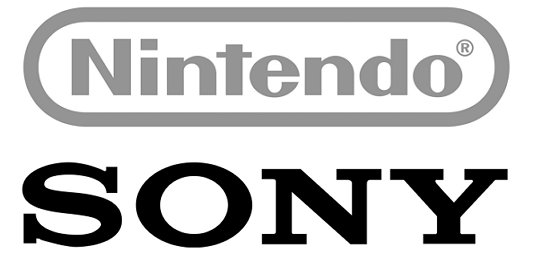 문화산업의 발전과정과 특징
02.
게임, 애니메이션, 영화의 각 발전과정
(1) 1975년 에폭사에서  최초의 디지털 게임 テレビテニス 발매


(2) 타회사와의 경쟁을 통해 닌텐도 회사의 게임기, 게임의 
분리시스템 채택
문화산업의 발전과정과 특징
02.
게임, 애니메이션, 영화의 각 발전과정
(3) 사용자의 편의성을 위해 휴대성을 높임
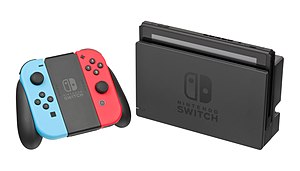 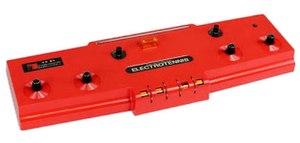 문화산업의 발전과정과 특징
02.
게임, 애니메이션, 영화의 각 발전과정
2. 애니메이션
(1) 1917년, 최초의 애니메이션 등장

       문지기 이모카와 무쿠조 이야기

       원숭이와 게의 전투

       하나와 헤코나이 명검 이야기
문화산업의 발전과정과 특징
02.
게임, 애니메이션, 영화의 각 발전과정
2. 애니메이션
(2) 관동대지진(1923 직후 일본 애니메이션산업의 공백

(3)1953년 일본 최초 텔레비전 방송

(4)1990년대 애니메이션산업의 성공 
         Ex) 드래곤 볼, 세일러문
문화산업의 발전과정과 특징
02.
게임, 애니메이션, 영화의 각 발전과정
3. 영화
1898년 서양기술과 최초의 일본영화

1920년대 일본영화의 대중문화화

1937년 닛카츠, 쇼치쿠, 도호, 일본의 3대 영화사 등장

1950년대 일본영화의 황금기
      해외영화제 입상
문화산업의 발전과정과 특징
02.
게임, 애니메이션, 영화의 각 특징
1. 게임의 특징
게임의 퀄리티
-캐릭터의 퀄리티
-스토리의 퀄리티
-그래픽의 퀄리티

(2) 다양한 컨텐츠
-온 몸을 사용
-목소리를 사용
문화산업의 발전과정과 특징
02.
게임, 애니메이션, 영화의 각 특징
2. 애니메이션의 특징
짧은 러닝타임

(2) 애니메이션의 원작과 다른 매력
문화산업의 발전과정과 특징
02.
게임, 애니메이션, 영화의 각 특징
3. 영화의 특징
스크린독점이 없음
-모든 영화가 배분되어 상영
-인기작품의 장기상영

(2) 애니메이션 영화
-일본영화 시장의 문제점
-다른나라보다 많은 부분을 차지
03
결론
결론
03.
문화산업의 상호작용
문화산업들은 서로 연결되어 상호작용을 일으킴

만화원작 → 애니메이션
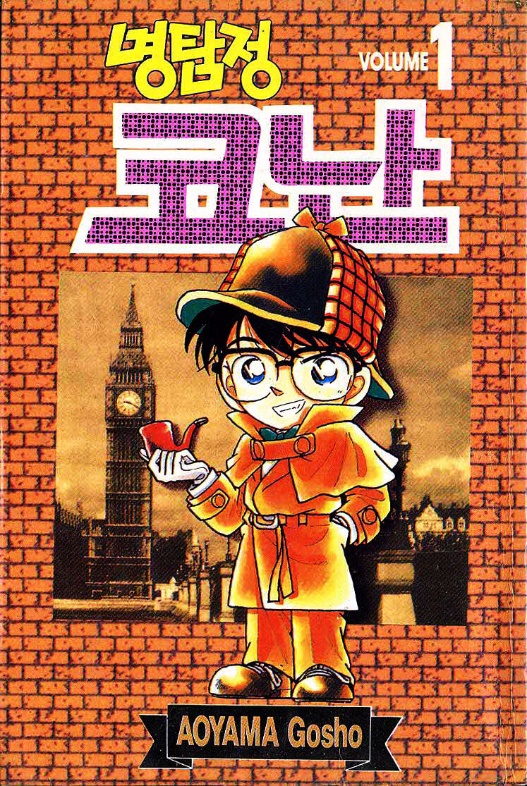 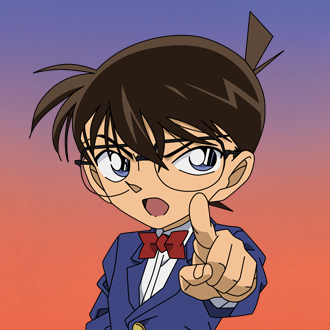 결론
03.
문화산업의 상호작용
소설 → 영화
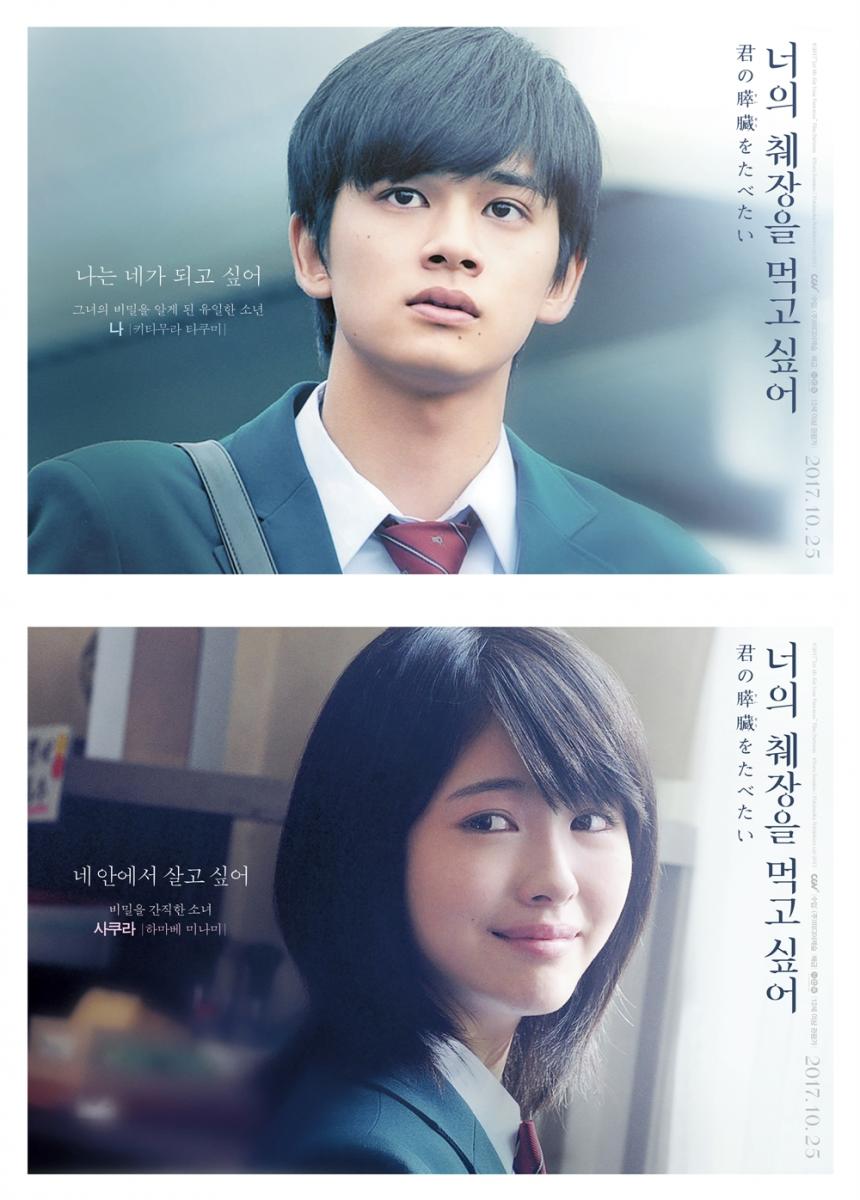 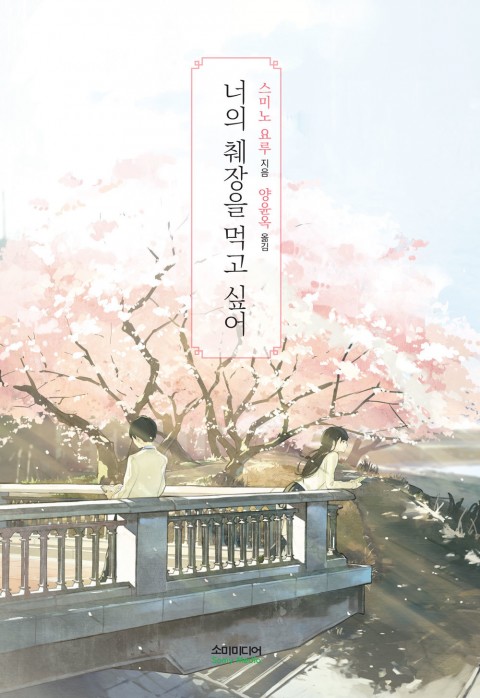 결론
03.
문화산업의 상호작용
각 컨텐츠들의 성공 → 다른 컨텐츠와의 상호작용 → 일본의 문화 산업이 성장
참고문헌
한국민족문화대백과사전, 문화산업
http://encykorea.aks.ac.kr/Contents/Item/E0068886#self
위키백과, 일본의 애니메이션 산업
https://ko.wikipedia.org/wiki/%EC%9D%BC%EB%B3%B8%EC%9D%98_%EC%95%A0%EB%8B%88%EB%A9%94%EC%9D%B4%EC%85%98_%EC%82%B0%EC%97%85
위키백과, 日本におけるゲーム機戦争 
https://ja.wikipedia.org/wiki/%E6%97%A5%E6%9C%AC%E3%81%AB%E3%81%8A%E3%81%91%E3%82%8B%E3%82%B2%E3%83%BC%E3%83%A0%E6%A9%9F%E6%88%A6%E4%BA%89
위키백과, アニメの歴史
https://ja.wikipedia.org/wiki/%E3%82%A2%E3%83%8B%E3%83%A1%E3%81%AE%E6%AD%B4%E5%8F%B2
코토뱅크, 日本映画
https://kotobank.jp/word/%E6%97%A5%E6%9C%AC%E6%98%A0%E7%94%BB-110076
 
강짱의 블로그, 일본 게임산업
http://blog.naver.com/PostView.nhn?blogId=kangyang0625&logNo=50074953152&parentCategoryNo=&categoryNo=72&viewDate=&isShowPopularPosts=true&from=search
미드나잇 블루의 블로그, 일본 애니메이션사
https://m.blog.naver.com/PostView.nhn?blogId=violetdust31&logNo=60134752007&proxyReferer=https:%2F%2Fwww.google.com%2F
 
복환모. (2001). 일본영화산업연구. 영화연구
박동렬, 이대의. (2016). 한국과 일본의 애니메이션 기업의 사례 연구로 본 경영전략과 비즈니스 모델. 한국국제경영관리학회 학술발표대회 논문집
양이문. (2007). 한·일 양국의 게임문화에 대한 비교연구. 전남대학교 세계한상문화연구단 국제학술회의
Thank you
21901763 문경림